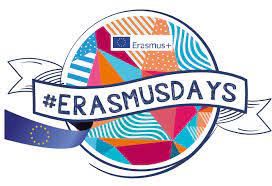 ERASMUSDAYS 2021  14,15,16 EKİM
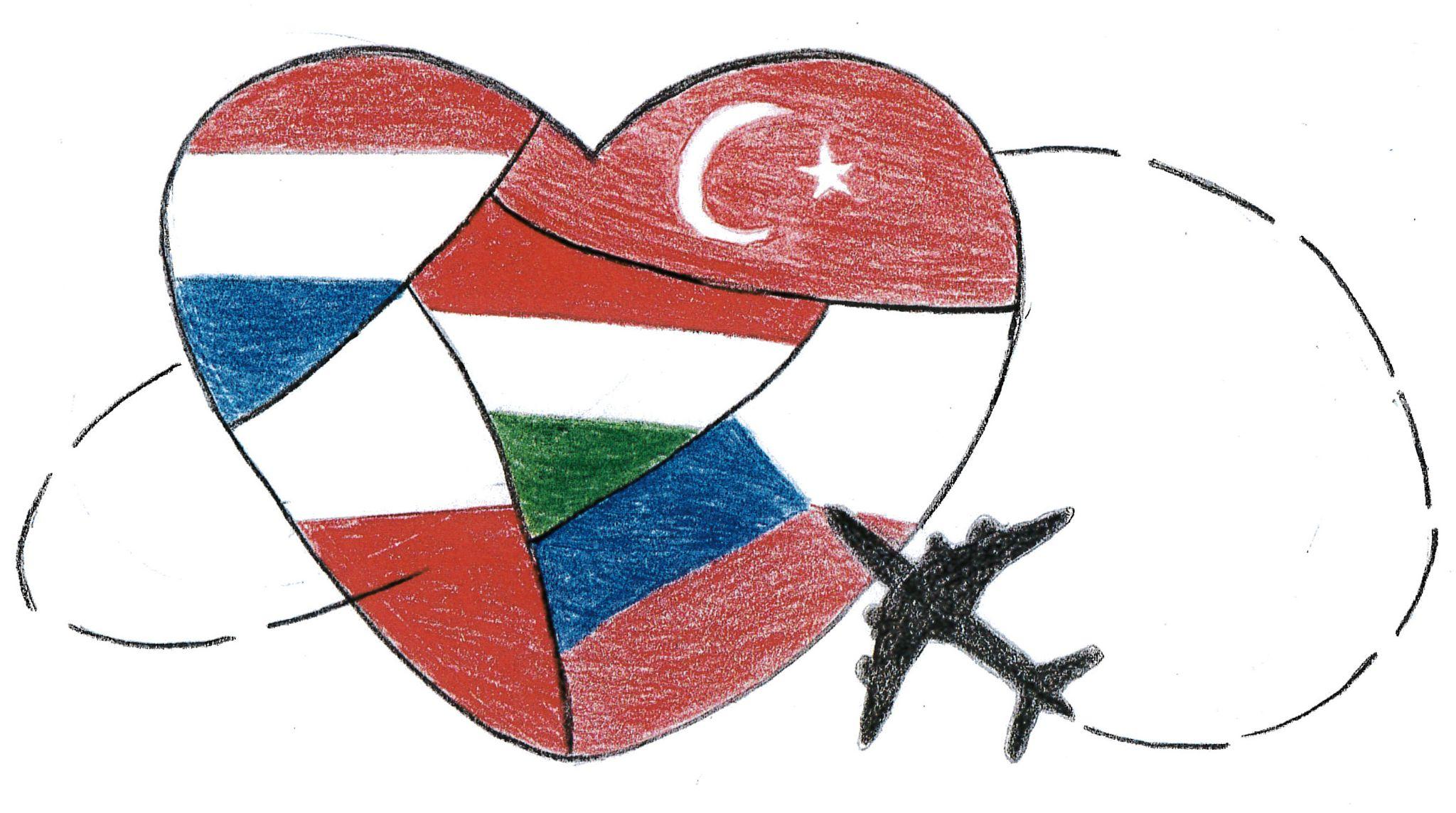 Heroes Of Our Lives
2019-1-CZ01-KA229-061200

SİNCAN ALTINORDU LAYİKA AKBİLEK İLKOKULU
Projemizin birinci bölümünün Faaliyetleri
                  Masal Kahramanlarımız
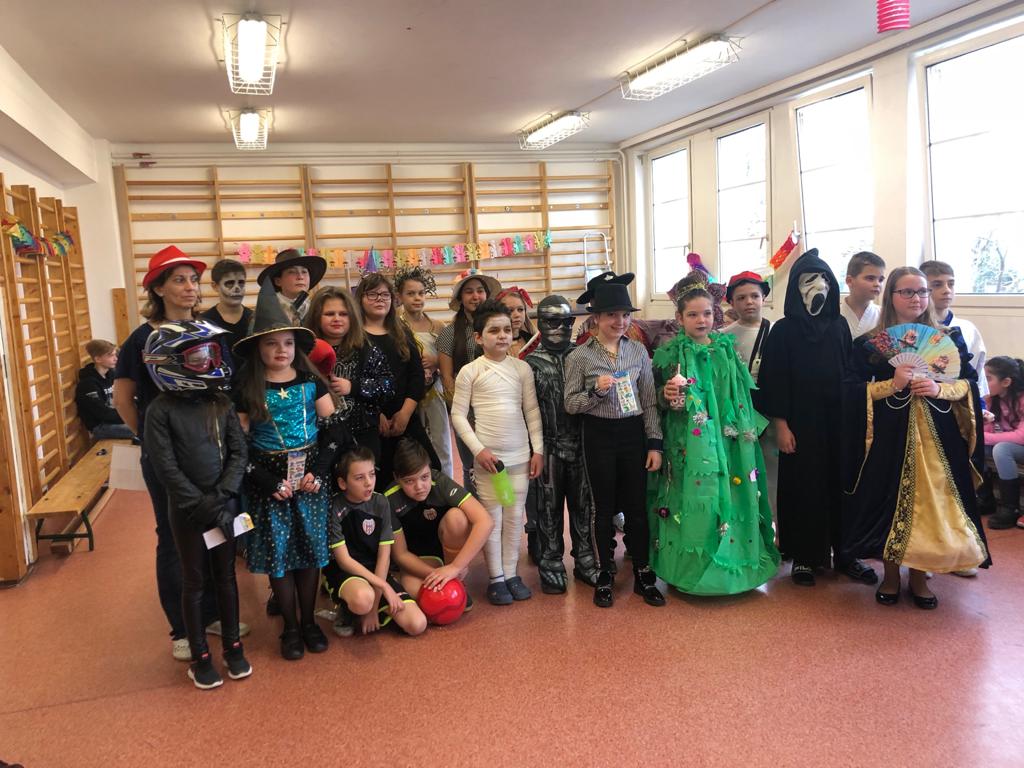 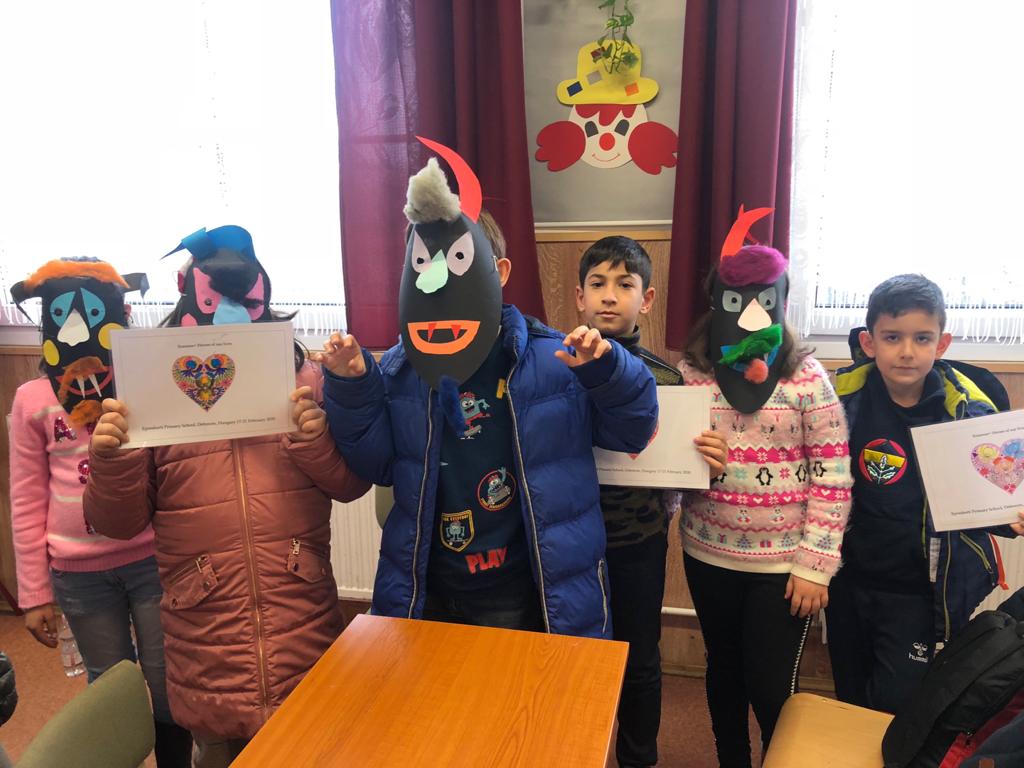 Biz bu projenin ilk bölümünde;
Masalların Kültürlerin aynası olduğunu gördük.
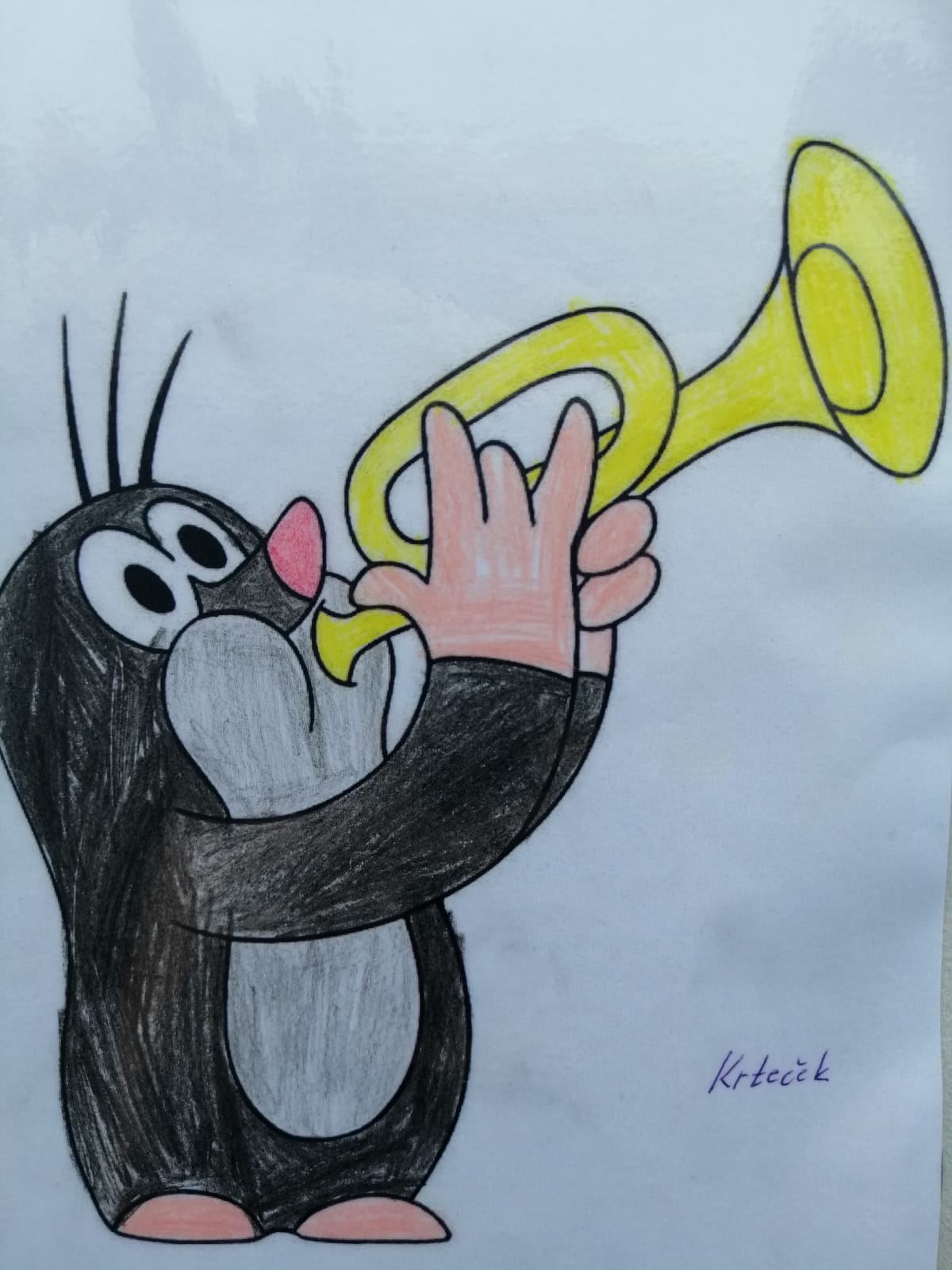 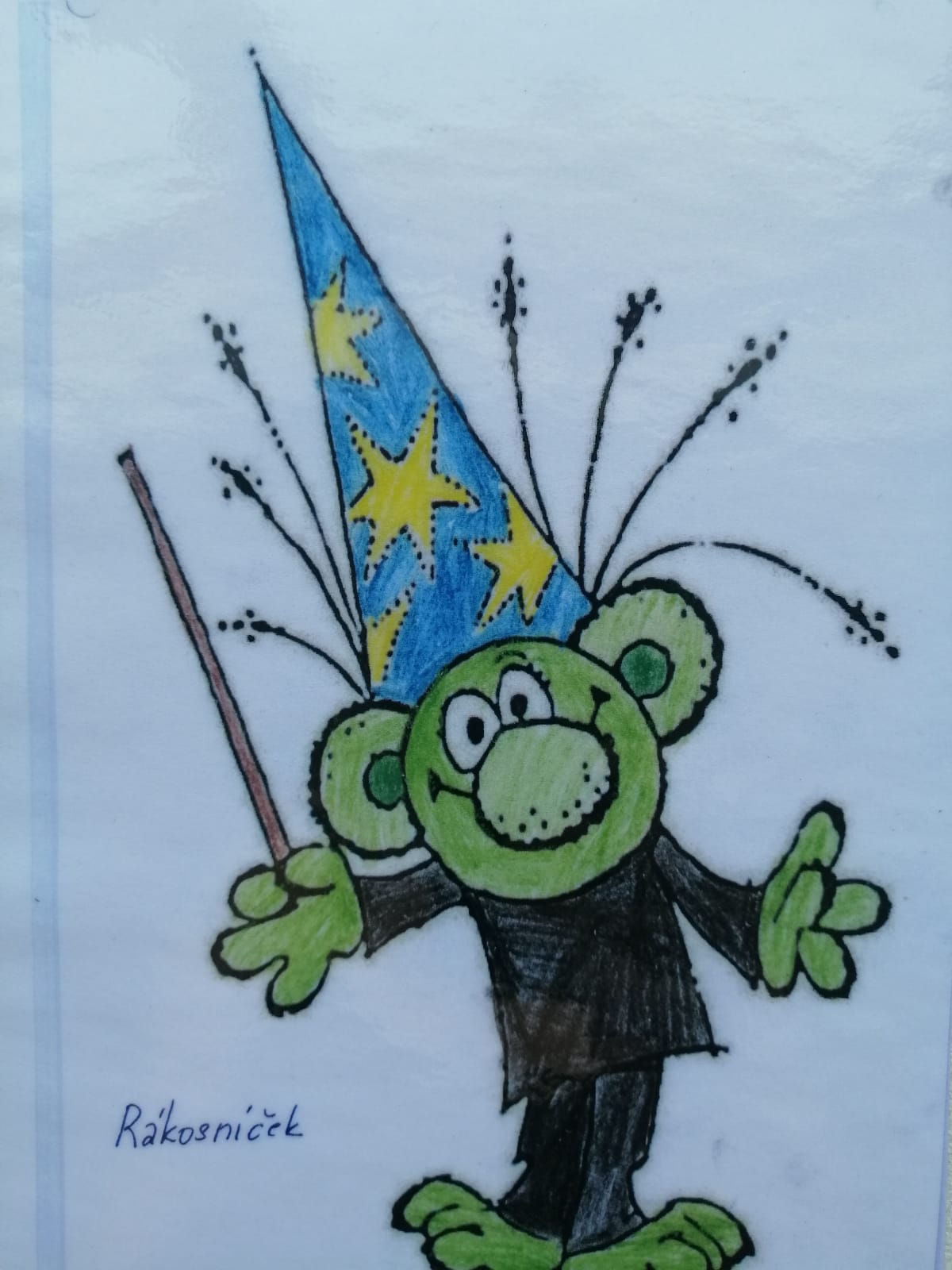 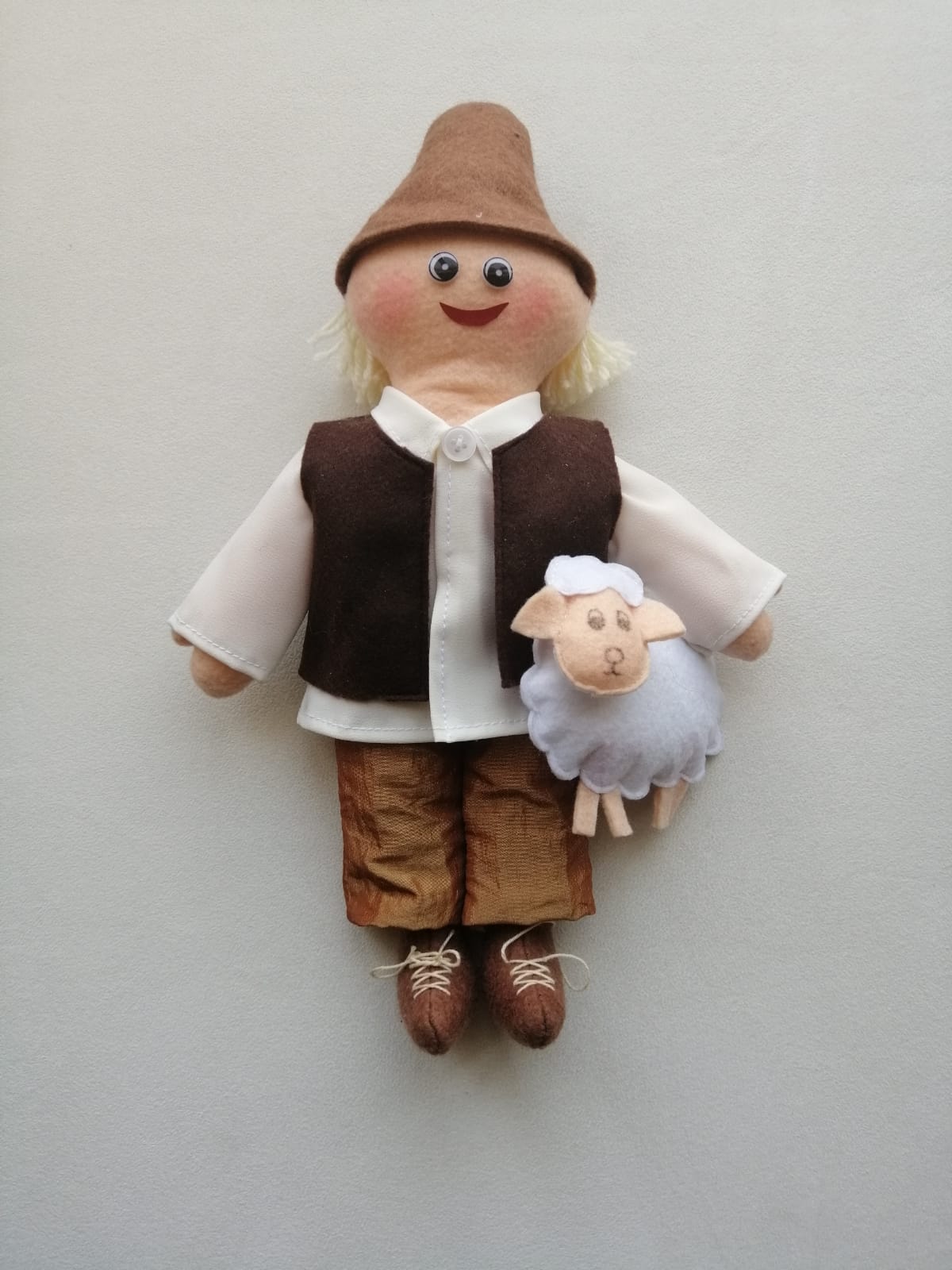 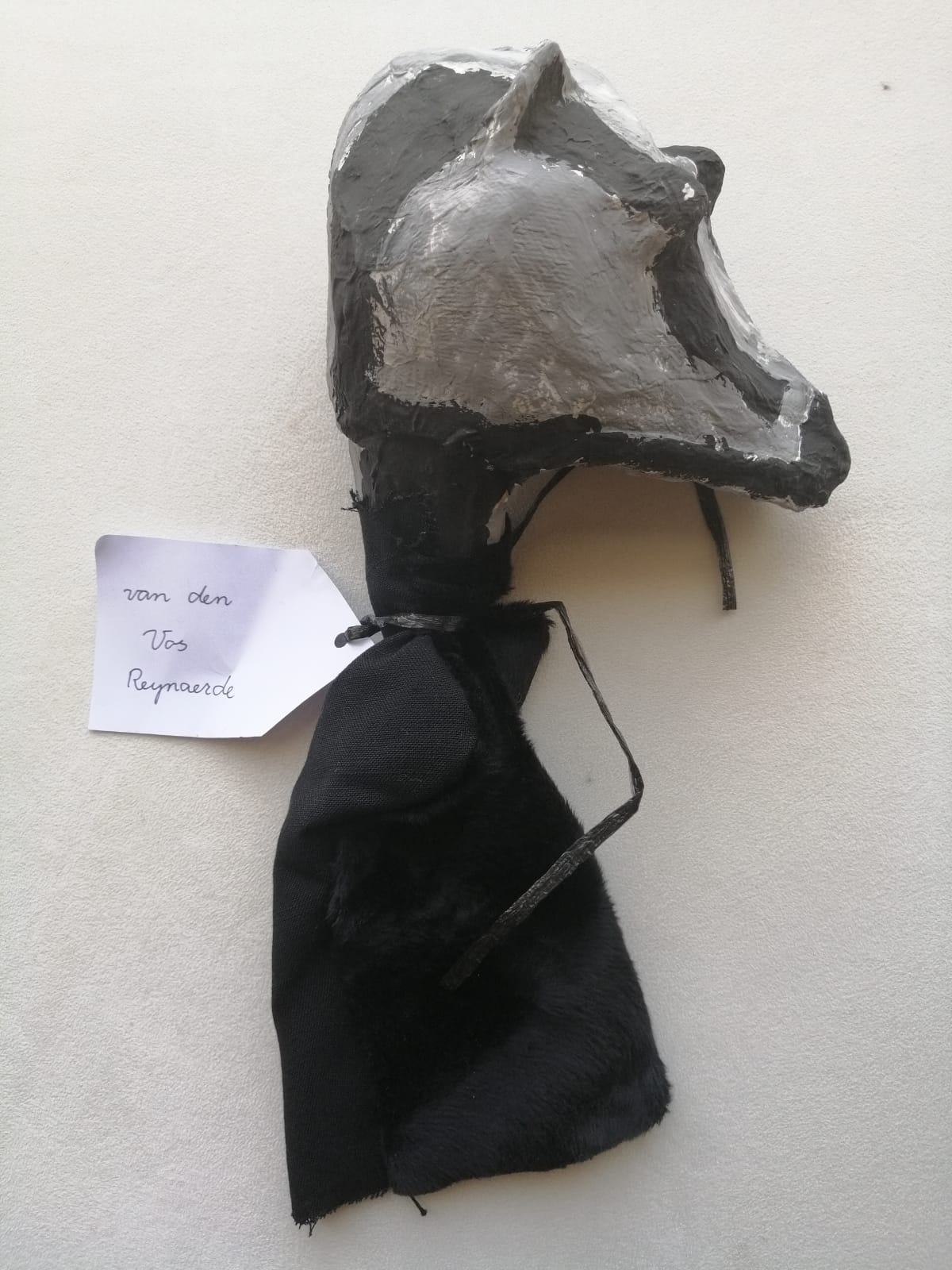 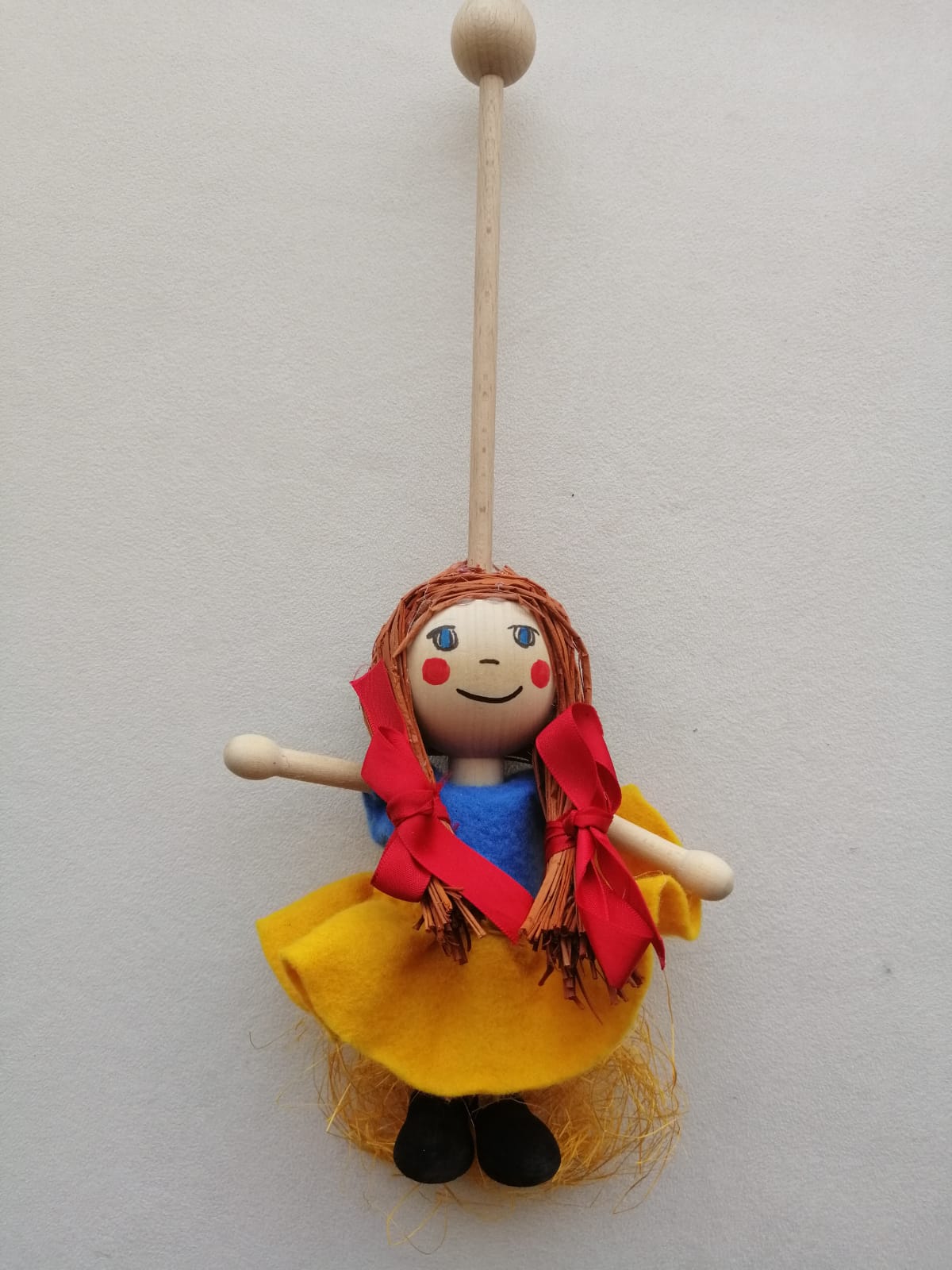 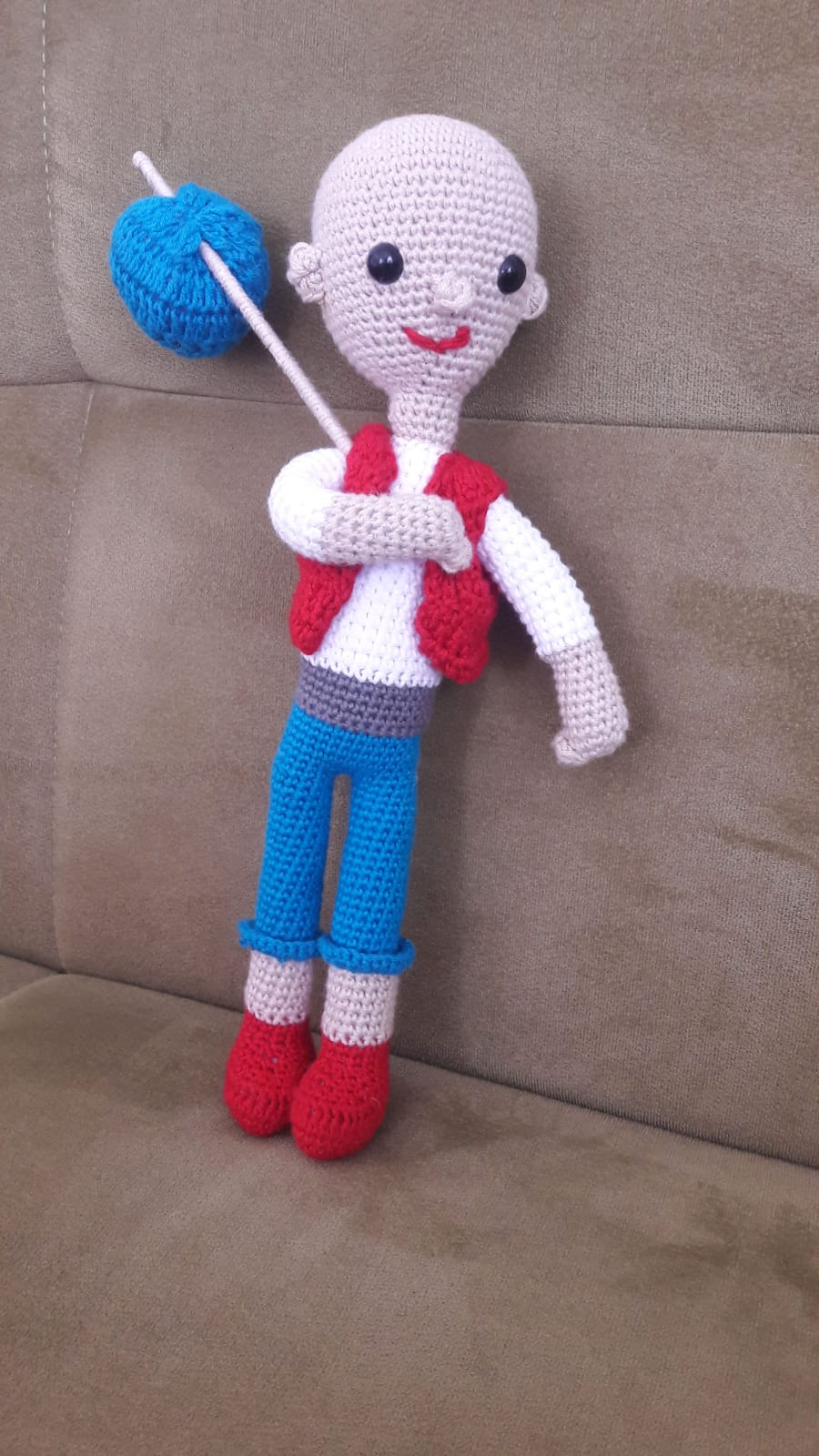 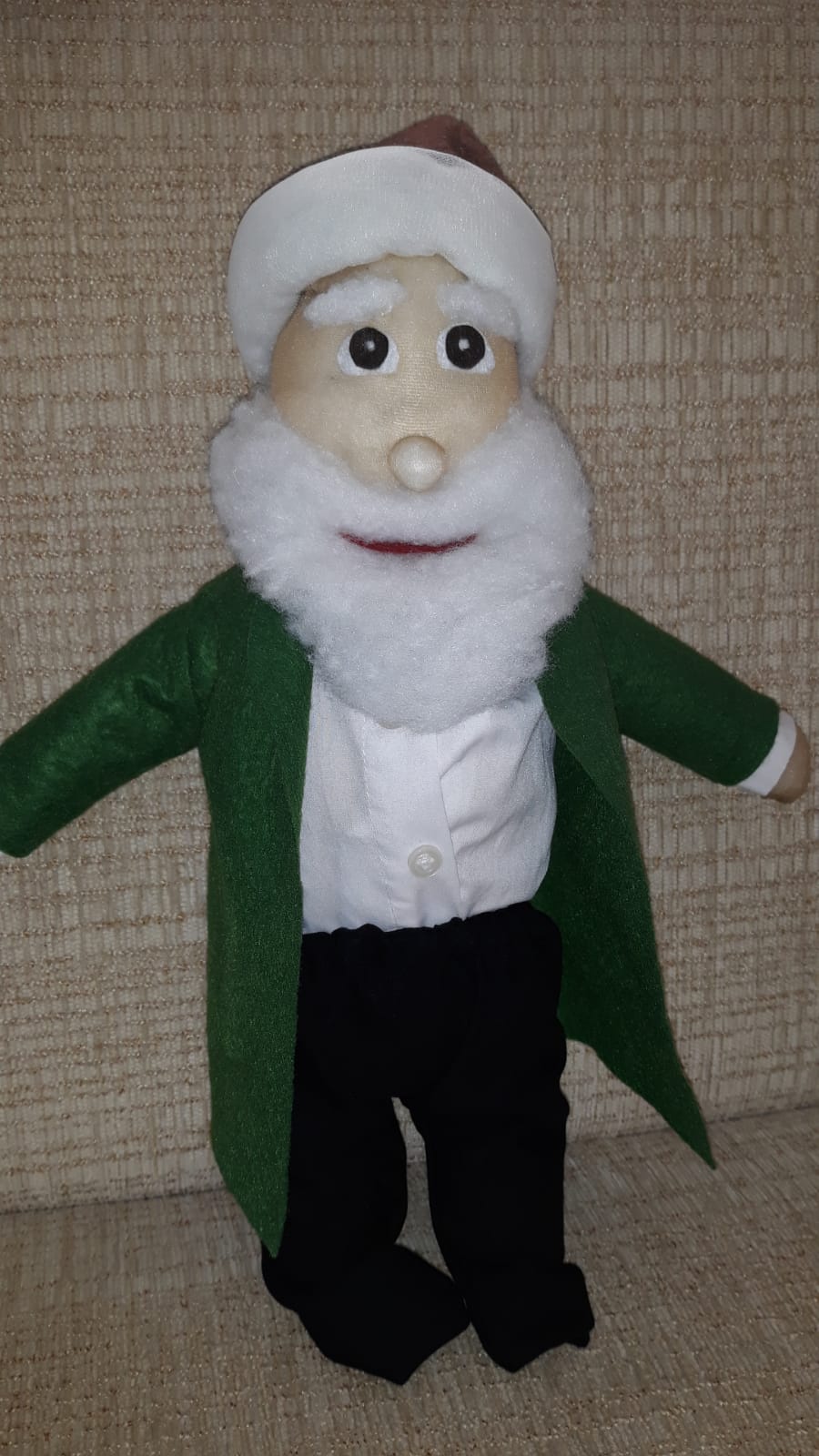 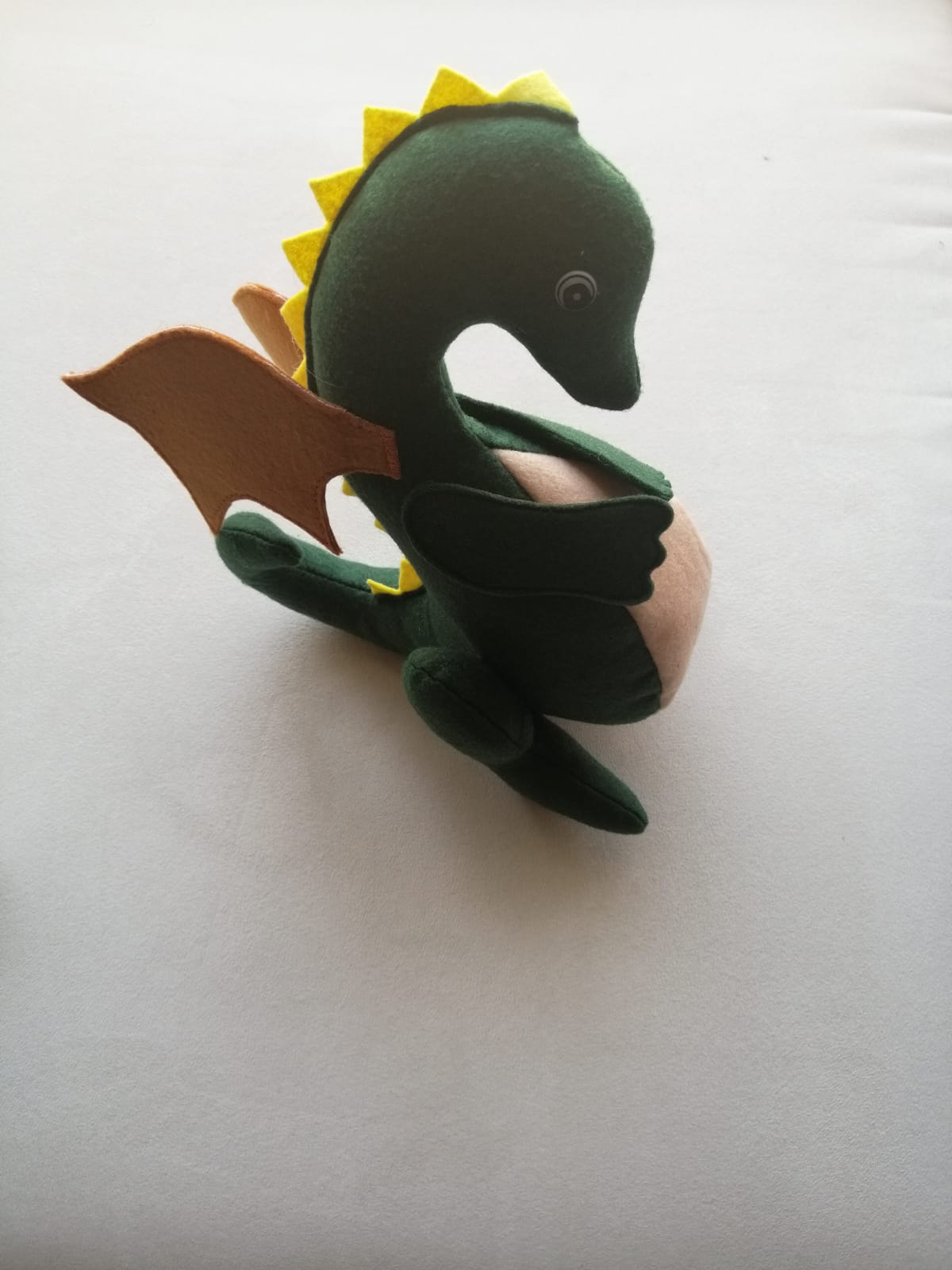 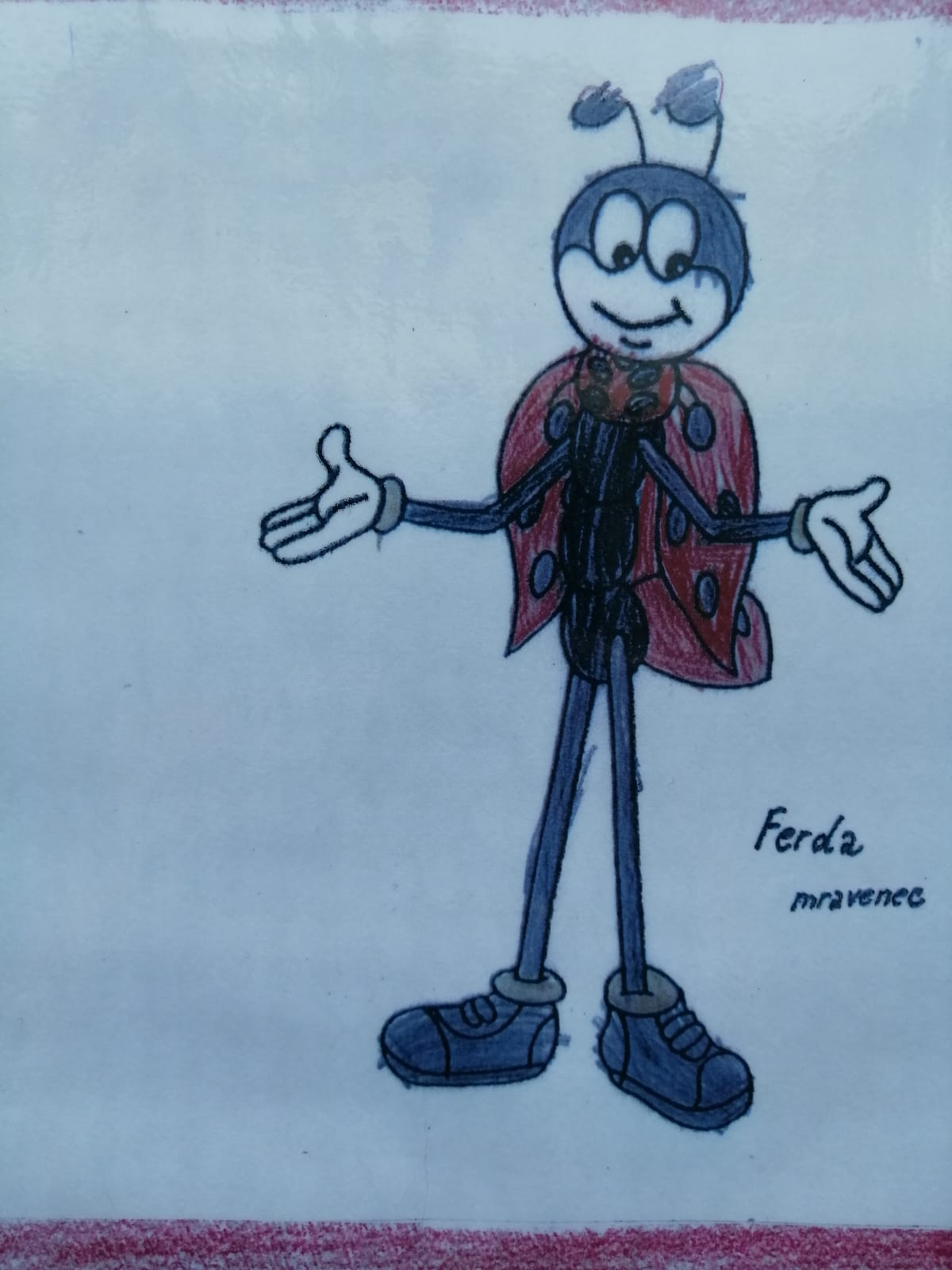 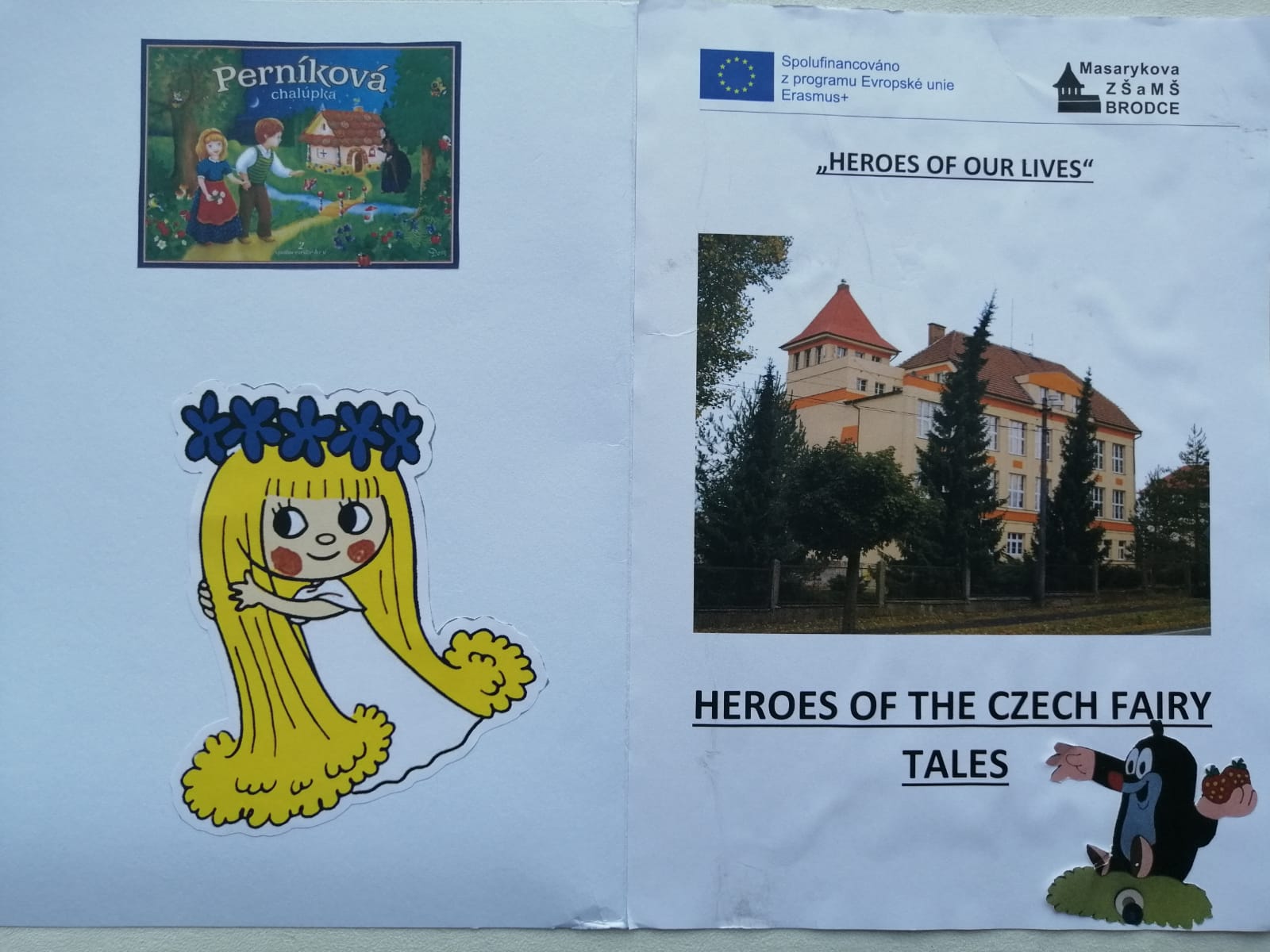 Projelerimizi tamamlamak dileğiyle, sağlıkla kalın.
Altınordu Layika Akbilek İlkokulu